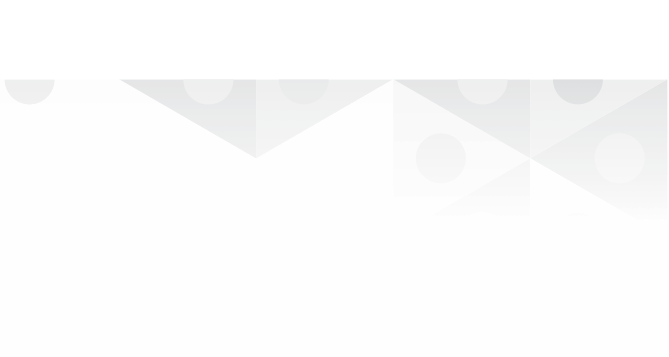 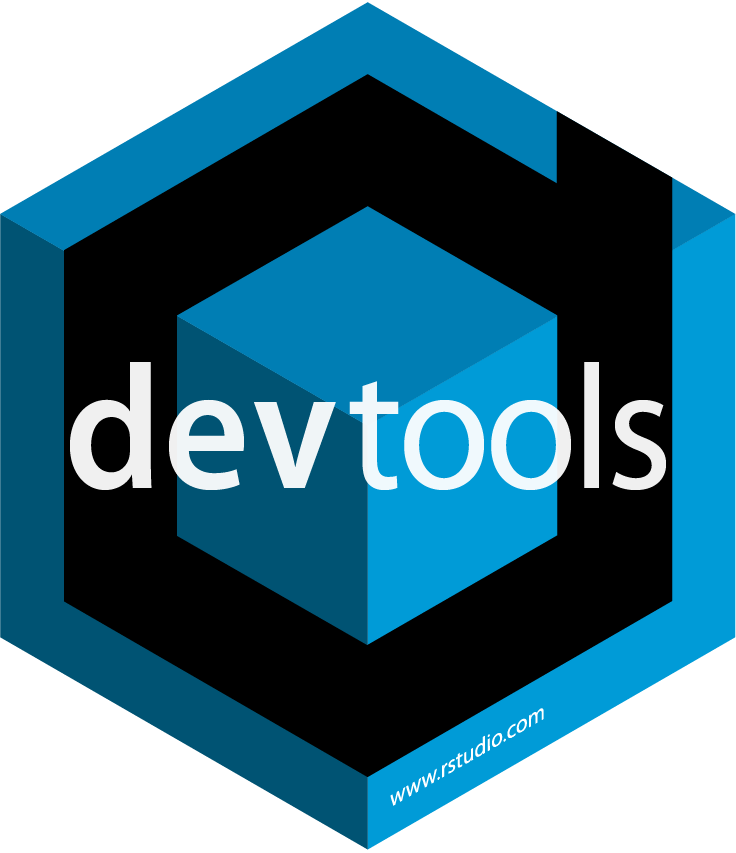 Desarrollo de Paquetes : : GUÍA RÁPIDA
Configuración ( DESCRIPTION)
Estructura de Paquetes
El archivo  DESCRIPTION describe tu trabajo, define cómo va a funcionar tu paquete con otros y que copyright se aplica.
Un paquete es una estructura de carpetas para organizar archivos. Esta hoja muestra como trabajar con los 7 elementos más comunes de un paquete de R:
Package: mipaquete
Title: Título del paquete
Version: 0.1.0
Authors@R: person("Hadley", "Wickham", email = 
    "hadley@me.com", role = c("aut", "cre"))
Description: Lo que el paquete hace (un párrafo)
Depends: R (>= 3.1.0)
License: GPL-2
LazyData: true
Imports: 
    dplyr (>= 0.4.0),
    ggvis (>= 0.2)
Suggests:
    knitr (>= 0.1.0)
Debes tener un archivo DESCRIPTION 
Agrega los paquetes de los cuales depende con:
devtools::use_package()
Agrega un paquete al campo Imports o Suggests

 Package
        DESCRIPTION
        R/
        tests/
        man/
        vignettes/
        data/
        NAMESPACE

Imports: paquetes que tu paquete necesita para funcionar. R va a instalarlos cuando instales tu paquete.
CONFIGURACIÓN
ESCRIBE CÓDIGO
PRUEBAS
CC0
MIT
GPL-2
Suggests: paquetes que no son esenciales para el funcionamiento de tu paquete. Los usuarios pueden decidir instalarlos o no.
DOCUMENTACIÓN
Aplica licencia MIT a tu código si es compartido por otros.
Aplica licencia GPL-2  a tu código, y todo el código que alguien incluya, si es compartido por otros.
Uso sin restricciones.
ENSEÑA
AÑADE DATOS
ORGANIZA
Escribe código (  R/)
Pruebas (  tests/)
El contenido de un paquete puede guardarse en disco como:
fuente – una carpeta con subcarpetas como arriba
paquete – un único archivo comprido (.tar.gz)
binario – un único archivo comprimido optimizado para un sistema operativo específico
También puede estar instalado en una librería de R (cargado en memoria durante una session de R) o archivado en un repositorio en línea. Usa las siguientes funciones para cambiar entre estos estados.
Todo el código de R en tu paquete va en  R/. Un paquete con solo la carpeta R/ ya es un paquete muy útil.
Usa  tests/ para guardar las pruebas que van a indicarte si tu código no funciona.
Crea un nuevo proyecto de paquete con
devtools::create("ruta/a/nombre")
Crea una plantilla para desarrollar un paquete.
Guarda tu código en  R/ como scripts (extensión .R)


Agrega el directorio tests/ 
Importa testthat con devtools::use_testthat(), para configurar el paquete y que use pruebas automáticas
Escribe pruebas con context(), test(), y los resultados esperados
Guarda tus pruebas como archivos .R en tests/testthat/




FLUJO DE TRABAJO
Repositorio
En memoria
Instalado
Paquete
Fuente
Binario
1. Edita tu código.
2. Carga tu código con una de estas opciones:
devtools::load_all()
Re-carga todos los archivos guardados en  R/ en memoria. 
Ctrl/Cmd + Shift + L (atajo de teclado)
Guarda todos los archivos abiertos y luego ejecuta load_all().
3. Experimenta en la consola.
4. Repite.
FLUJO DE TRABAJO
Ejemplo de Prueba
1. Modifica tu código o pruebas.
2. Prueba tu código con alguna de 
estas opciones:
devtools::test()
Ejecuta todas las pruebas en     tests/ 
Ctrl/Cmd + Shift + T 
(atajo de teclado)
3. Repite hasta pasar todas las pruebas.
context("Arithmética")

test_that("Funciona", {
  expect_equal(1 + 1, 2)
  expect_equal(1 + 2, 3)
  expect_equal(1 + 3, 4)
})
Usa un estilo consistente con r-pkgs.had.co.nz/r.html#style
Haz clic en una función y aprieta F2 para acceder su definición.
Busca una función con Ctrl + .
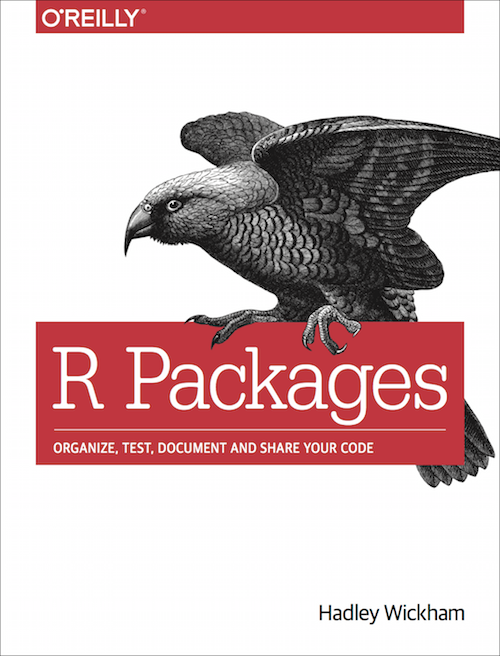 Visita  r-pkgs.had.co.nz para aprender mucho más sobre escribir y publicar paquetes de R
devtools::use_build_ignore("archivo")
Agrega el archivo a .Rbuildignore, una lista de archivos que no serán incluídos cuando se construya el paquete.
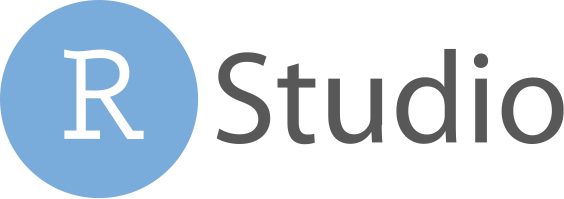 RStudio® es una marca registrada de RStudio, Inc.  •  CC BY SA  RStudio •  info@rstudio.com  •  844-448-1212 • rstudio.com •  Aprendé más en http://r-pkgs.had.co.nz/  •  devtools 1.5.1  •  Actualizado: 2019-12
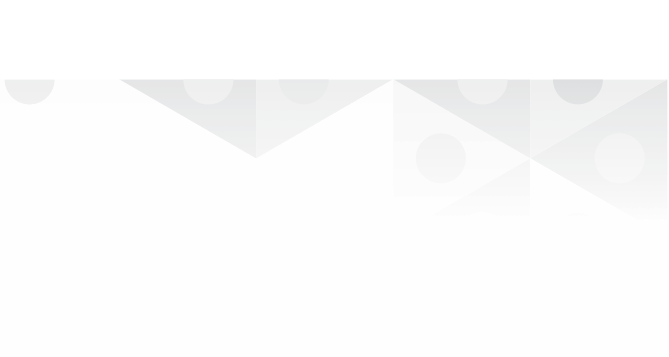 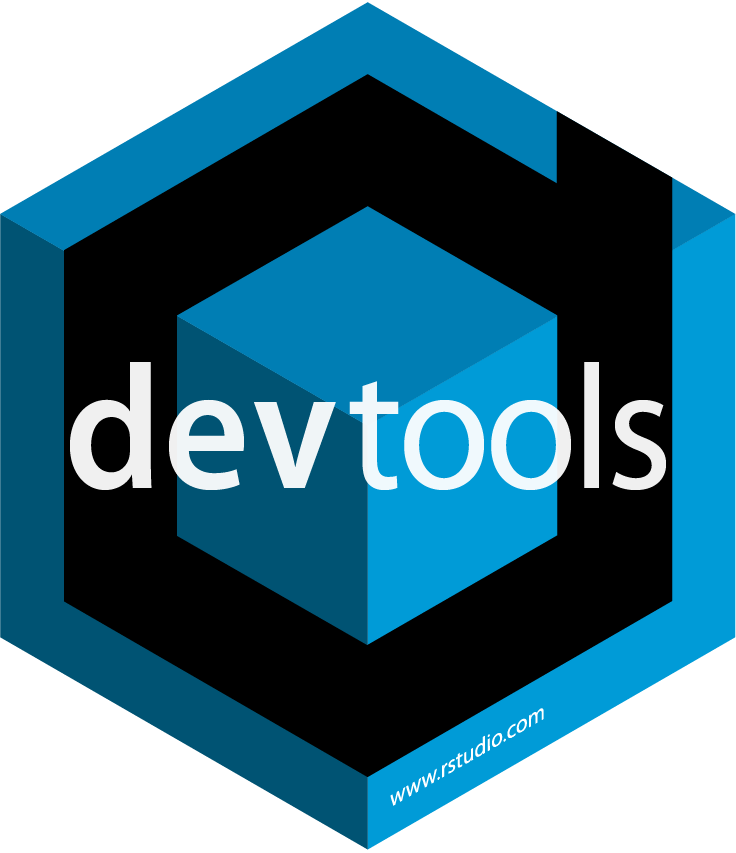 Documentación ( man/)
Agrega datos ( data/)
La carpeta  datos/ te permite incuir set 
de datos en tu paquete.
 man/ contiene la documentación de tus funciones y las  páginas de ayuda de tu paquete.
ROXYGEN2
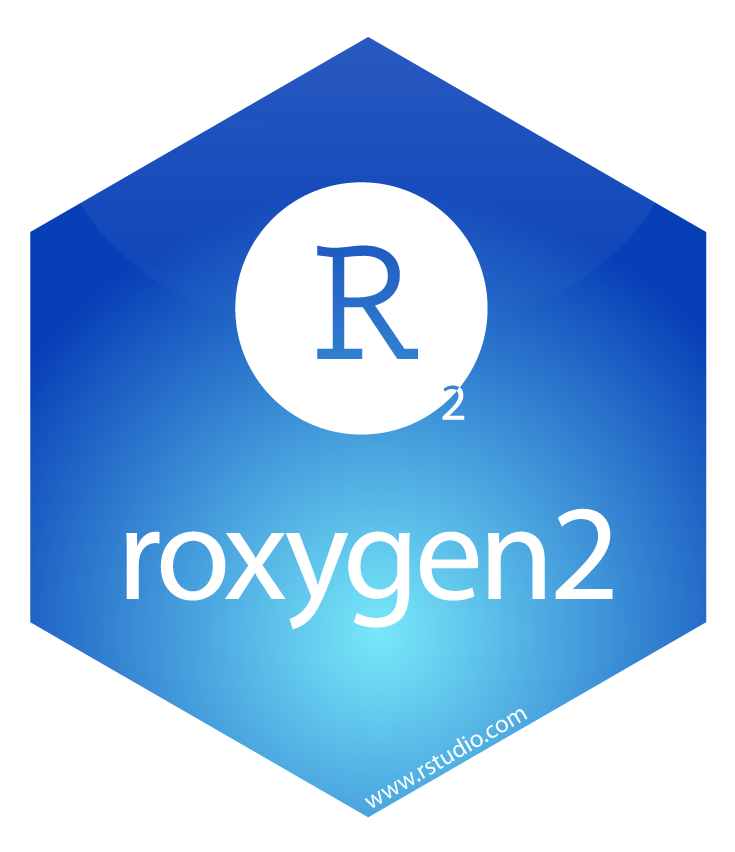 El paquete roxygen2 te permite escribir documentación entre las líneas de tu código en los archivos .R con una sintaxis abreviada. devtools usa roxygen2 para crear la documentación.

Usa comentarios de roxygen para documentar cada función junto con su definición.
Documenta el nombre de cada set de datos exportado.
Incluye ejemplos útiles para cada función.

Guarda los datos como archivos .Rdata (sugerencia) 
Guarda los datos en una de las carpetas data/, R/Sysdata.rda, inst/extdata
Usa siempre LazyData: true en tu archivo DESCRIPTION.


Agrega documentación de roxygen como líneas de comentarios que empiezan con #’. 
Ubica las líneas de comentarios que define el objeto a documentar por encima de tu código. 
Ubica etiquetas de roxygen @  luego de #’ para definir secciones específicas en la documentación. 
Las líneas sin etiquetas seran usadas para generar un título, una descripción y los detalles (en ese orden).


devtools::use_data()
Agrega un objetos de datos a data/ 
(R/Sysdata.rda si internal = TRUE)
devtools::use_data_raw()
Agrega un Script de R para limpiar los datos en un set de datos en data-raw/. Incluye data-raw/ en .Rbuildignore.
FLUJO DE TRABAJO
1. Agrega  comentarios de roxygen en tus archivos .R 
2. Convierte comentarios de roxygen en documentación con alguna de estas opciones:
devtools::document()
Convierte comentarios de roxygen  en archivos .Rd y los guarda en  man/. Construye el archivo NAMESPACE.
Ctrl/Cmd + Shift + D (Atajo de teclado)
3. Abre páginas de ayuda con ? para previsualizar la documentación
4. Repite
Guarda los datos en: 
data/ para que estén accesibles para los usuarios del paquete.
R/sysdata.rda para mantener los datos como internos y que los usen tus funciones.
inst/extdata para que los datos crudos esten disponibles para cargar y ejecutar ejemplos. Acede a éstos datos con system.file()
#' Suma dos números.
#' 
#' @param x Un número.
#' @param y Un número.
#' @return La suma de \code{x} e \code{y}.
#' @examples
#' suma(1, 1)
#' @export
suma <- function(x, y) {
  x + y
}
ETIQUETAS DE FORMATO PARA  .Rd
\emph{italizada}
\strong{negrita}
\code{función(args)}
\pkg{paquete}

\dontrun{código}
\dontshow{código}
\donttest{código}

\deqn{a + b (bloque)}
\eqn{a + b (en linea)}
\email{nombre@dominio.com}
\href{url}{display}
\url{url}

\link[=dest]{display}
\linkS4class{clase}
\code{\link{función}}
\code{\link[paquete]{función}}

\tabular{lcr}{
    izquierda \tab centrado \tab derecha \cr
    celda         \tab celda         \tab celda      \cr
}
Organiza ( NAMESPACE)
El archivo  NAMESPACE te ayuda a crear un paquete auto-contenido: no interferirá con otros paquetes y otros paquetes no interferirán con el.
ETIQUETAS COMUNES DE ROXYGENTAGS
@aliases
@concepts
@describeIn
@examples
@export
@family
@inheritParams
@keywords
@param
@rdname
@return
@section
@seealso
@format
@source
@include
@slot
@field
Exporta funciones para usuarios usando @export  en los comentarios de roxygen
Importa objetos desde otros paquetes con paquete::objeto (recomendado) o  @import, @importFrom, @importClassesFrom, @importMethodsFrom (no siempre recomendado)

data
S4

RC
Enseña ( vignettes/)
 vignettes/ contiene los documentos que enseñan a los usuarios cómo resolver problemas reales con tus herramientas.
FLUJO DE TRABAJO
Crea una carpeta  vignettes/  y una plantilla de viñeta con:
devtools::use_vignette()
Agrega la plantilla como /mi-viñeta.Rmd.
Agrega el encabezado YAML a tu viñeta (como en el ejemplo)
Escribe el contenido de tu viñeta en R Markdown (rmarkdown.rstudio.com)

---
title: "Título de la viñeta"
author: "Autor o autora de la viñeta"
date: "`r Sys.Date()`"
output: rmarkdown::html_vignette
vignette: >
  %\VignetteIndexEntry{Título de la viñeta}
  %\VignetteEngine{knitr::rmarkdown}
  \usepackage[utf8]{inputenc}
---
1. Modifica tu código o pruebas.
2. Documenta tu paquete (devtools::document())
3. Revisa el archivo NAMESPACE
4. Repite hasta que el archivo  NAMESPACE es correcto


COMPARTE TU PAQUETE
r-pkgs.had.co.nz/release.html
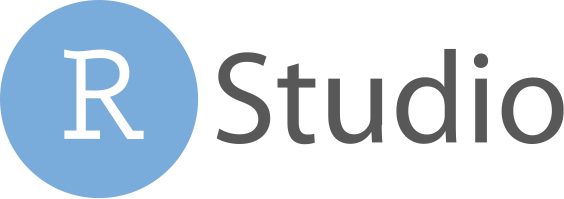 RStudio® es una marca registrada de RStudio, Inc.  •  CC BY SA RStudio •  info@rstudio.com  •  844-448-1212 • rstudio.com •  Aprende más en http://r-pkgs.had.co.nz/  •  devtools 1.5.1  •  Actualizado: 2019-12